Die smarte Bienenstockwaage für smarte Imker
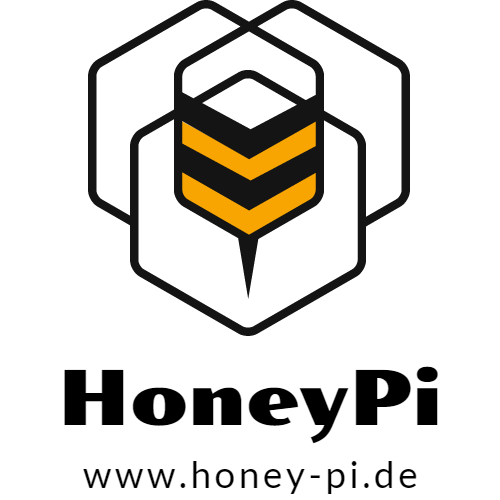 Warum eine Stockwaage?
Messung des täglichen Honigertrags
Messung der Bienenaktivität im direkten Vergleich zum Wetter
Messstation für Temperatur, Luftfeuchtigkeit, Luftdruck usw.
Diebstahl oder umgekippte Bienenvölker durch abrupten Gewichtsabfall erkennen
Ausfliegende Schwärme durch Gewichtsmessung erkennen
Den richtigen Zeitpunkt zur Oxalsäure Behandlung feststellen
Brutfreiheit feststellen durch Temperatursensor im Brutraum
Wenn Brutnest-Temperatur unter 35°C keine Brut
Überwachung der Bienen ohne sie zu stören
16.02.19
HoneyPi
1
Wie funktioniert HoneyPi?
Günstiger und einfacher Selbstbau
Mini-Computer Raspberry Pi Zero W
Nachbauen des Messsystems auch ohne IT-Kenntnisse
Wartungsmodus, der die fortlaufenden Messungen pausiert (durch Tastendruck)
Intuitive Bedienoberfläche zur Konfiguration der Sensoren
Flexible Erweiterbarkeit um weitere Sensoren
Live Visualisierung der Messdaten
Android App und iOS App zur Ansicht der Bienenvölker
16.02.19
HoneyPi
2
Schaltplan und Sensoren
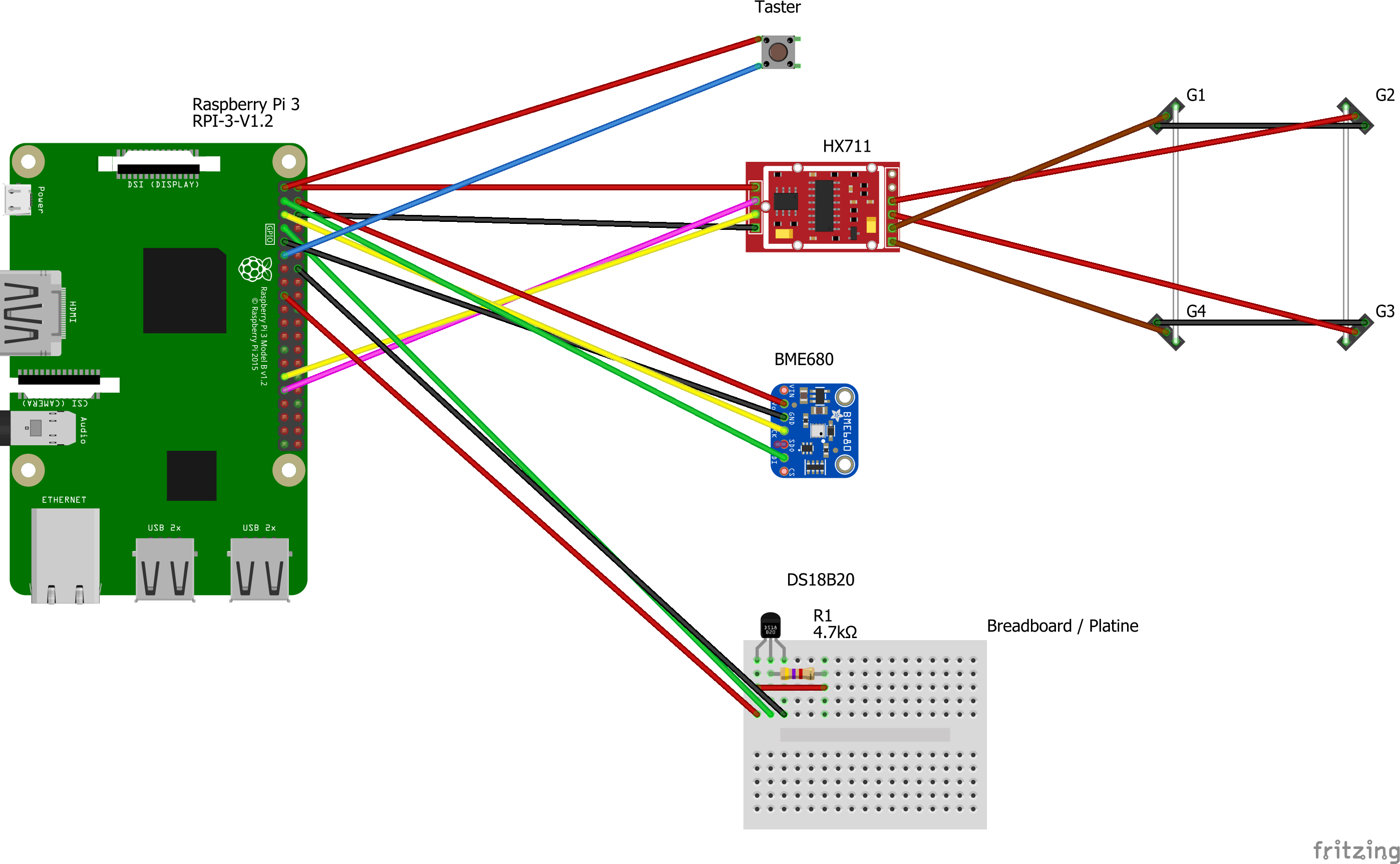 16.02.19
HoneyPi
3
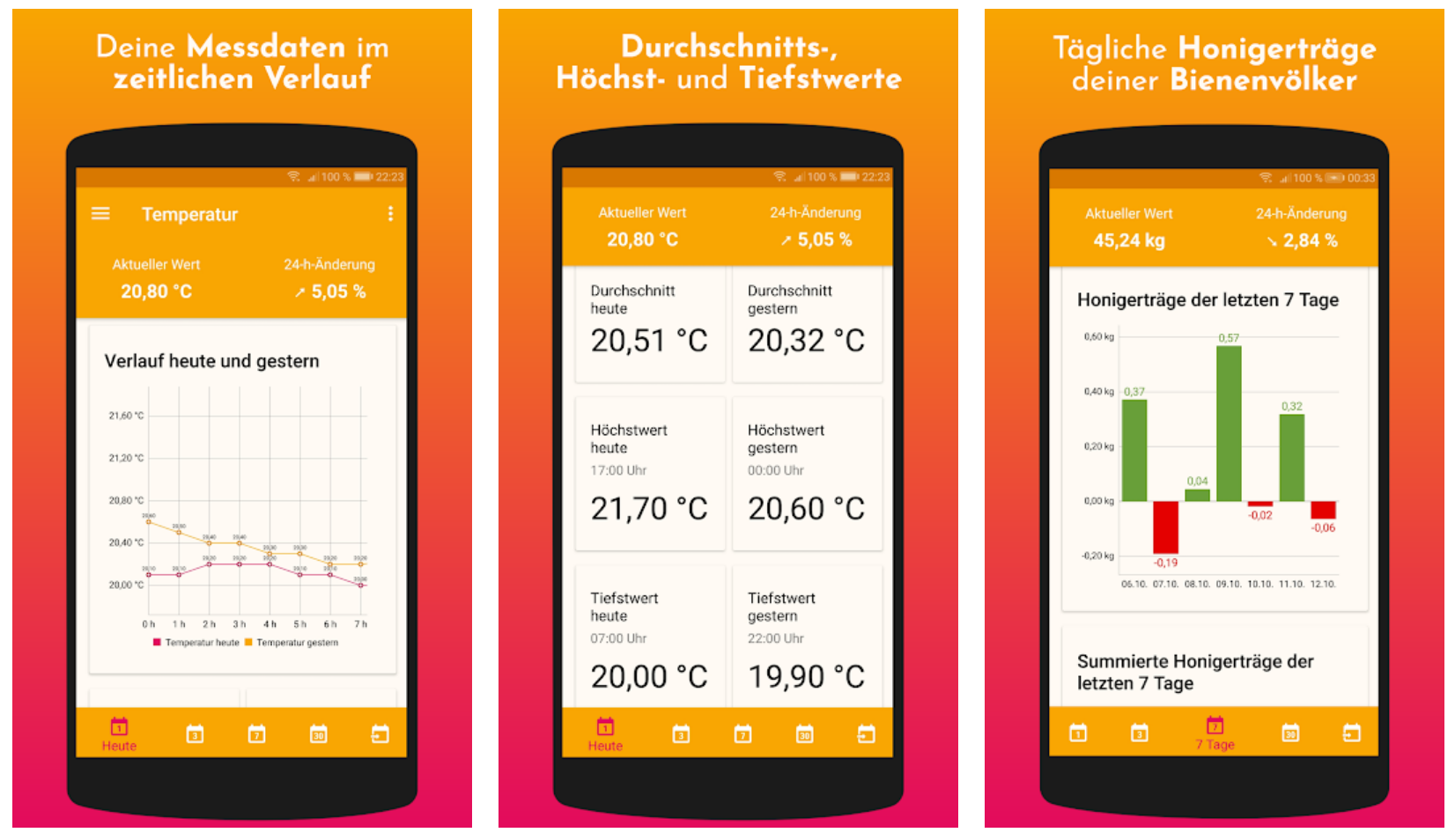 Android-App
4
16.02.19
HoneyPi
Technische Hürden
Autarke Stromversorgung
Solarpanel 25W
Batterie 60Ah
Zeitsteuermodul Witty Pi Mini
Wägegestell
Bestellen/umbauen/selbst bauen
Internetanbindung
WLAN (z.B. Bienenstock im Garten/Balkon)
Surfstick
Kostenlose Datenkarte: Netzclub (100MB/Monat, danach gedrosselt)
16.02.19
HoneyPi
5
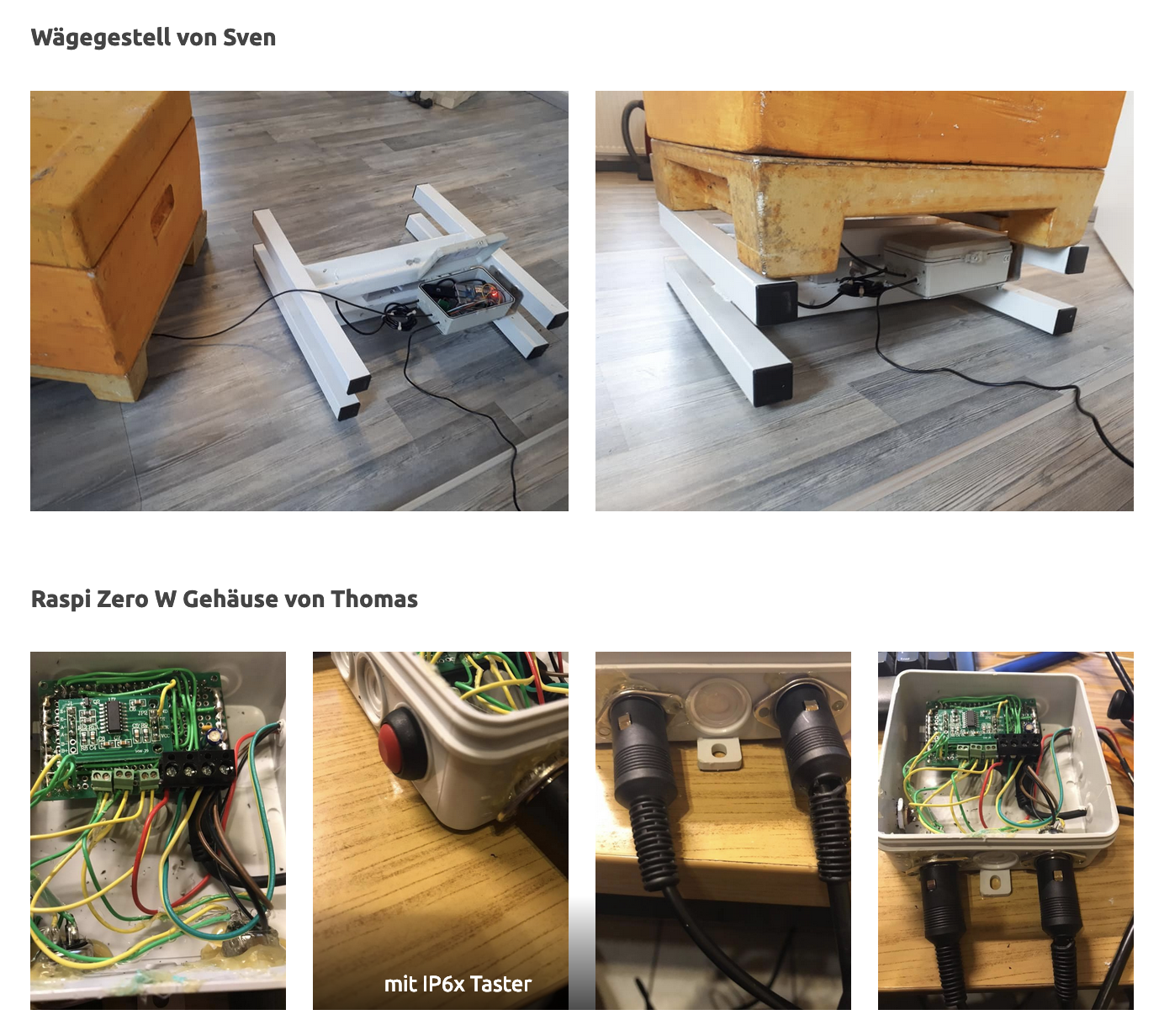 Bildergalerie
Bereits gebaute Stockwaagen:
https://www.honey-pi.de/stockwaagen-bildergalerie/

Wir freuen uns über jede weitere Zusendung (an info@honey-pi.de).
16.02.19
HoneyPi
6
Vielen Dank für Eure Aufmerksamkeit!
www.HoneyPi.de
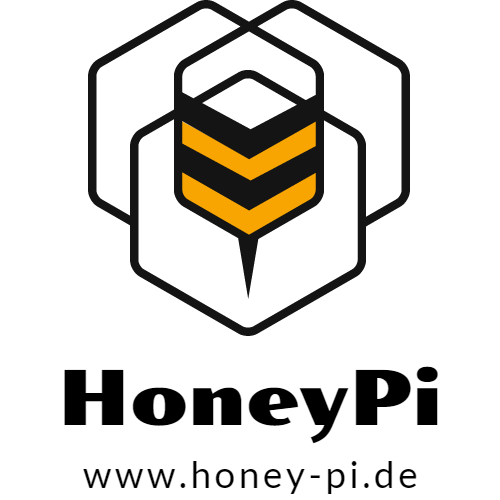 Wartungsmodus
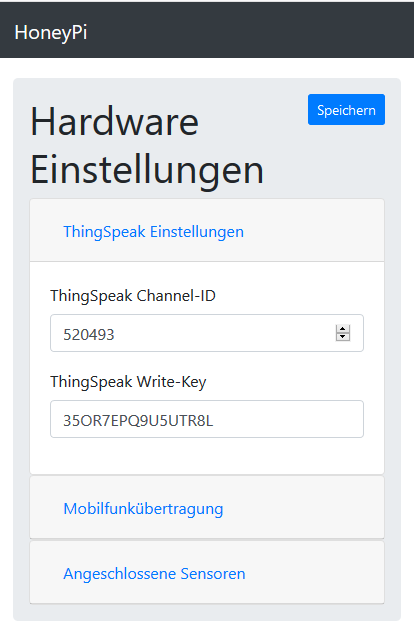 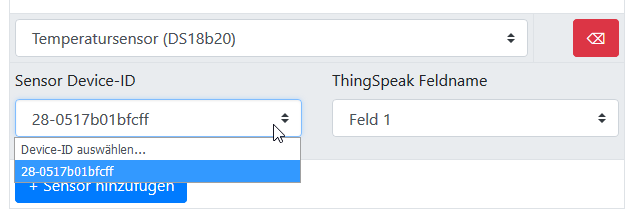 16.02.19
HoneyPi
8
Wartungsmodus
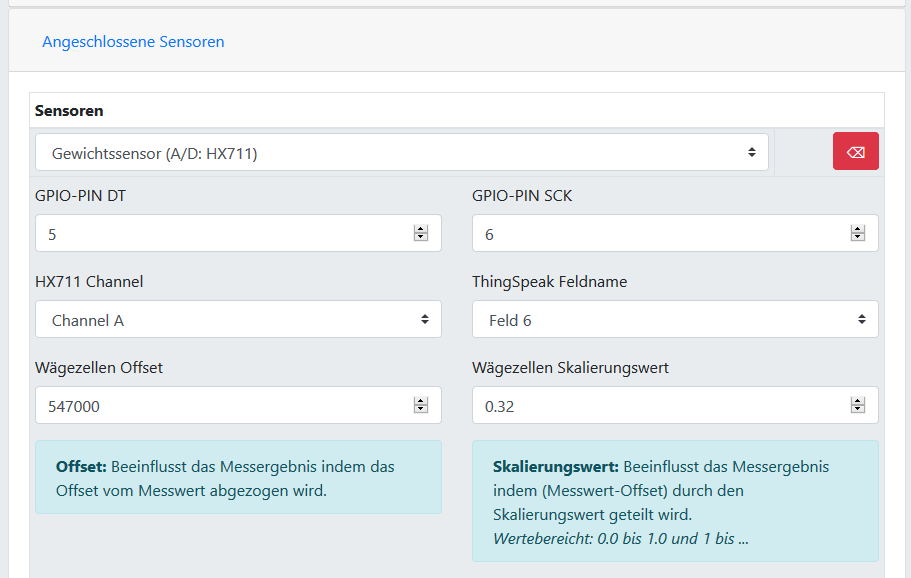 16.02.19
HoneyPi
9
ThingSpeak
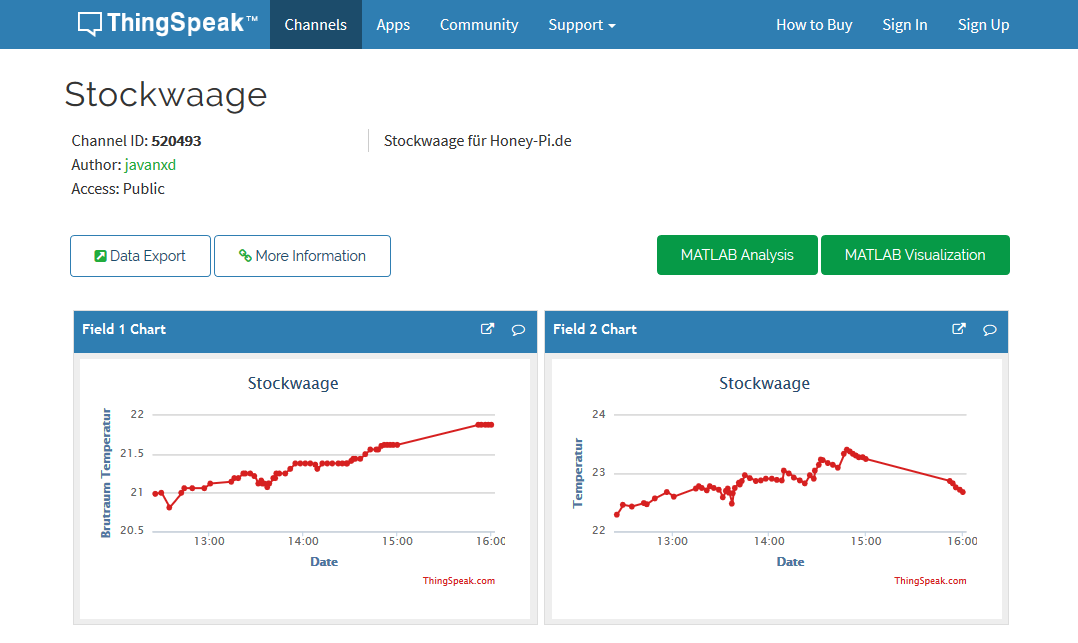 16.02.19
HoneyPi
10
[Speaker Notes: Datenübertragung per HTTP-Request
Speichern in Channels mit je 8 Feldern
Grafische Aufbereitung
https://thingspeak.com/channels/520493]